Welcome to Year 1 and 2
Thursday 19th September 2024
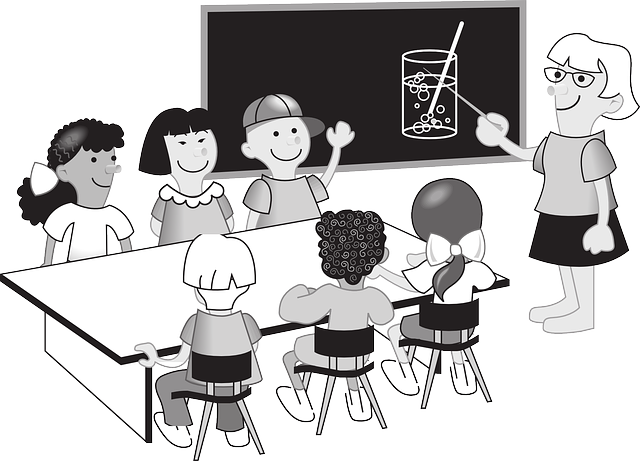 The Team: Teachers
Year 1 – Mrs Clist (Tigers)
               Mrs Foster (Jaguars)

Year 2 – Miss Stevens (Otters)
               Miss Garcia-Perez (Moles)
The Team: Teaching Assistants
Year 1 – Miss Nurse 
               Mrs Lovelock 
Year 2 – Mrs Clulow 
               Mrs Bentley 
  	       Miss Harmsworth
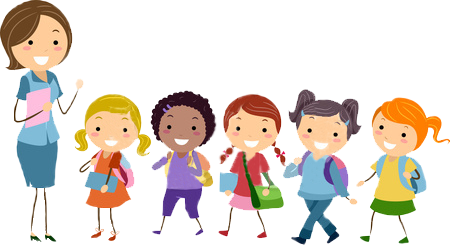 A Typical Day
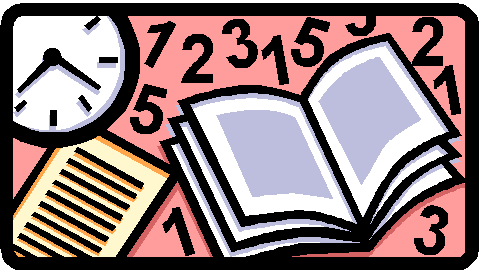 Year 1
Autumn term transition from EYFS
Year 2
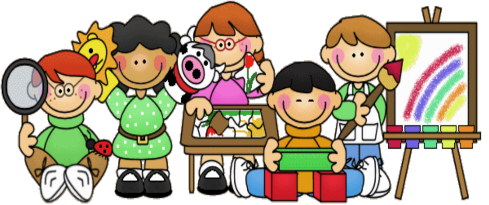 Foundation Subject Units
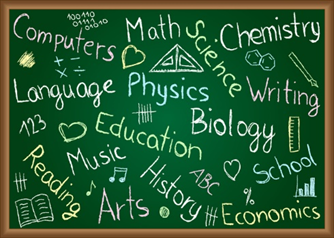 Foundation Subject Units
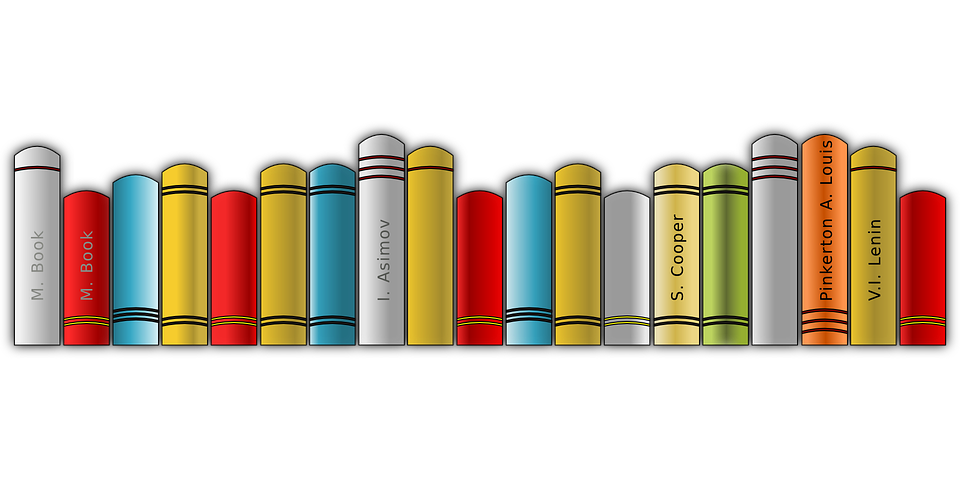 English
Information about what we learn and the texts used within English can be found on the school Website
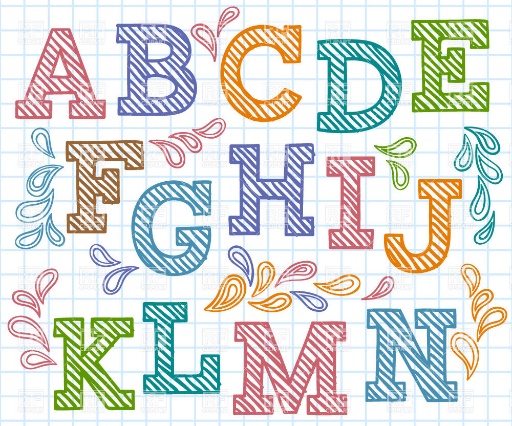 Phonics
Between 20 mins and half an hour a day
Children streamed across each Year Group – taught at an appropriate level while still providing challenge.
Groups flexible and changes made where necessary
Through an intervention called Toe by Toe, some children receive a more structured approach in addition to Phonics. This ensures they retain their core learning.
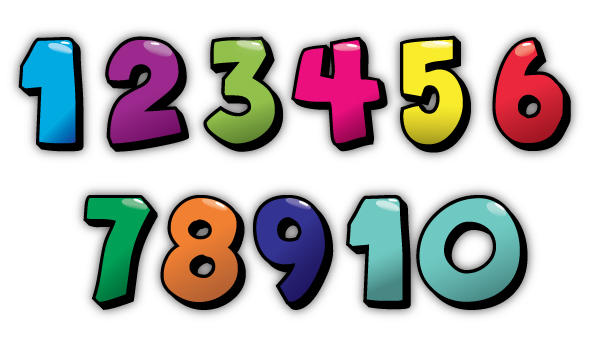 Maths
Mastering number
Short daily session focusing on number fluency and fact families
Autumn Term Core Learning
Spring / Summer term learning can be found on Year 1 and 2 class pages on website.
Maths
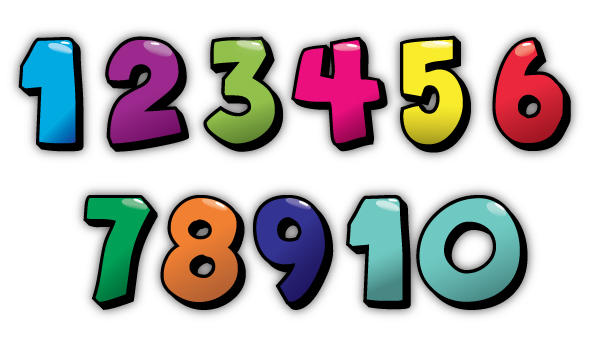 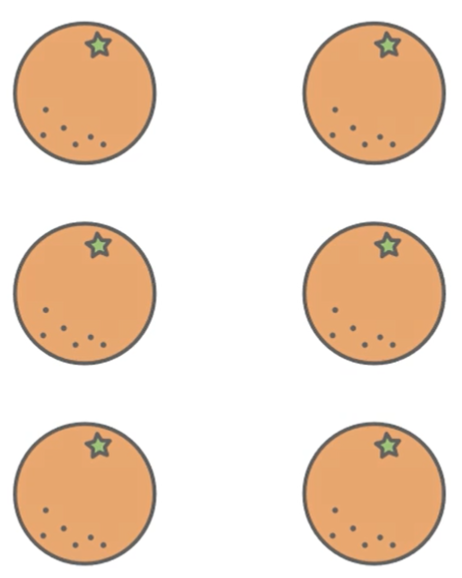 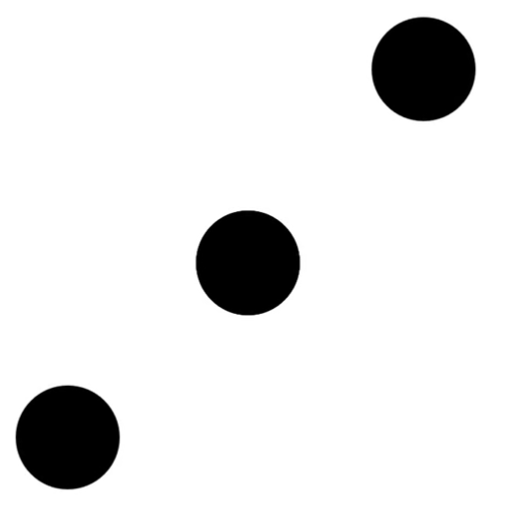 Subitising
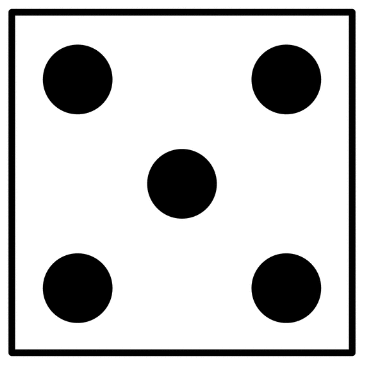 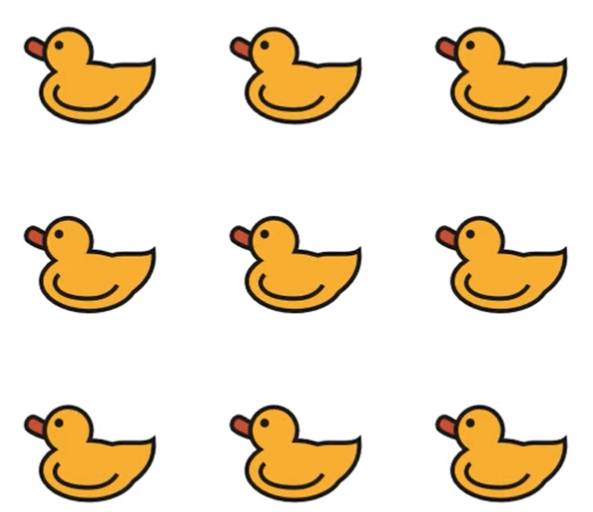 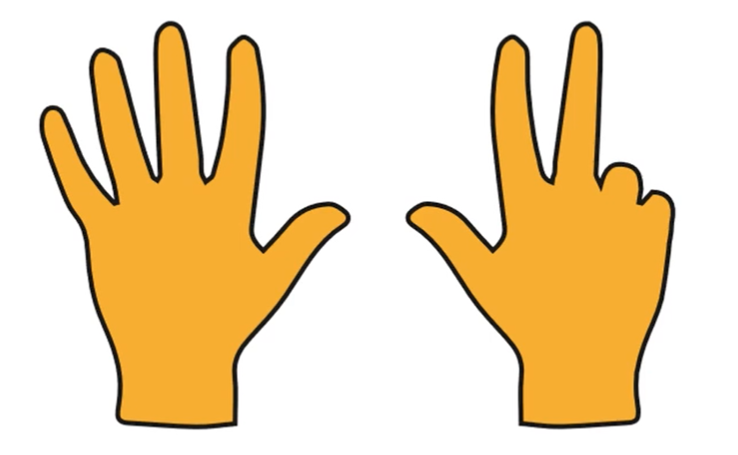 “being able to visually see a number of objects instantly without needing to count them out one at a time”
PHONICS CHECK in Y1 and SATS in Y2
Year 1 Phonics
Summer Term (June) All children 40 word test
20 real, 20 nonsense – Children call these alien words
Children well prepared for format before completing with
 Mrs Clist

Year 2 SATS
Summer Term (May)
Reading & Maths
All children well prepared for format
Follow up phonic assessment if required
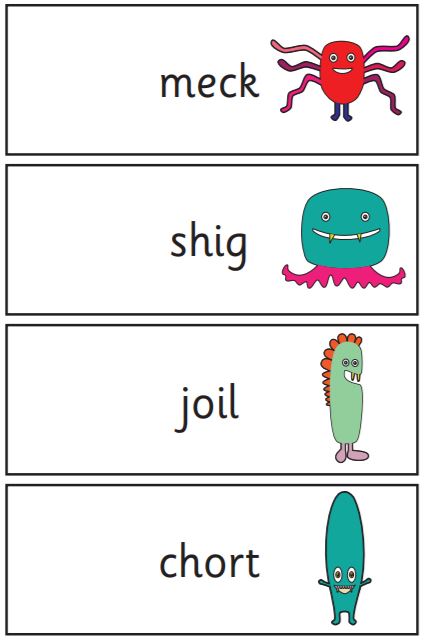 Visits
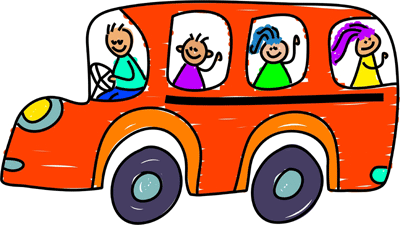 Year One 

Puxton Park – Spring Term
Local Walks – Summer Term


Year Two  

Noah’s Ark – Autumn Term (October)
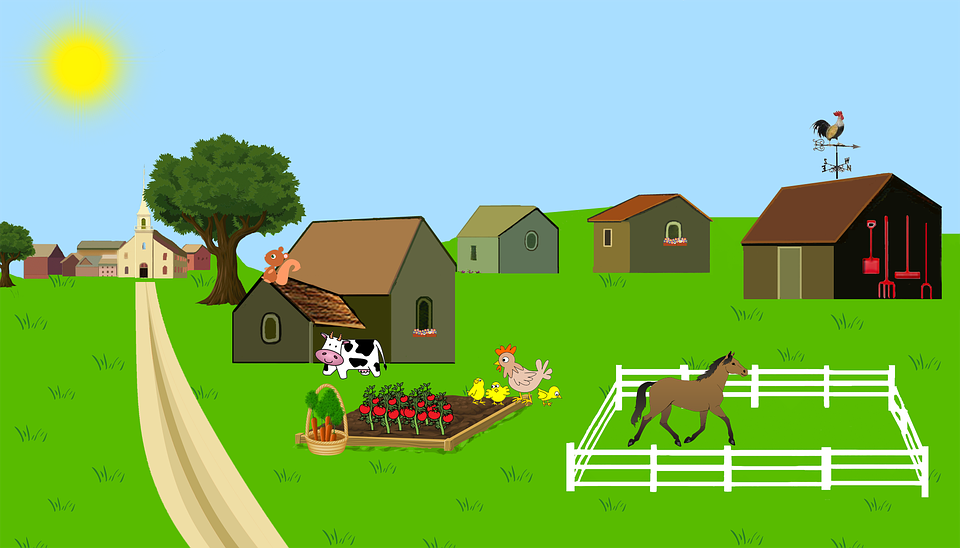 PE/ Sport
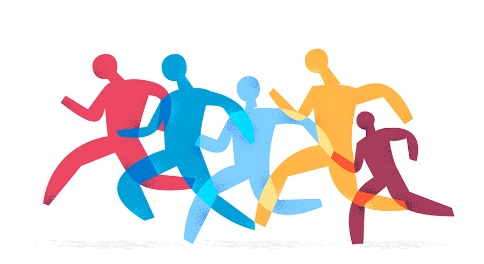 Kit - PE kit is red t-shirt and black shorts in warmer weather with daps or trainers. Warm joggers and a sweatshirt (hoody) and trainers for the Winter. 
Year 1 – Tuesday 10.30am-12pm  (flexible pm)
Year 2 – Thursday 10.30am-12pm  (flexible pm)

Enrichment Fridays – Some children will need kits on a Friday if taking part in Gymnastics or Sport. We will update each term if this is required for your child.
Enrichment – Alternate Fridays
Variety of activities

Gymnastics
Musical instruments
Singing
Arts and crafts
Drama
Sport
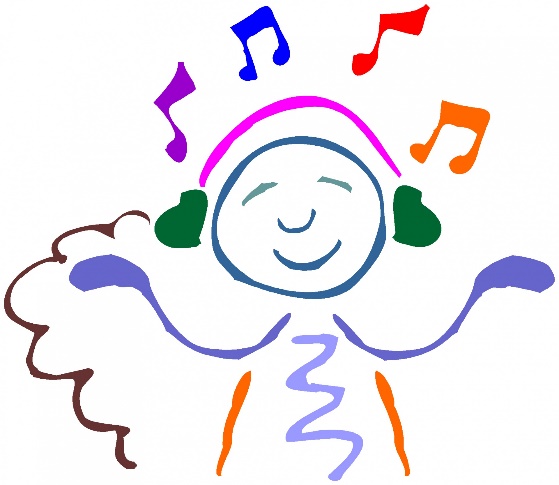 Home Learning
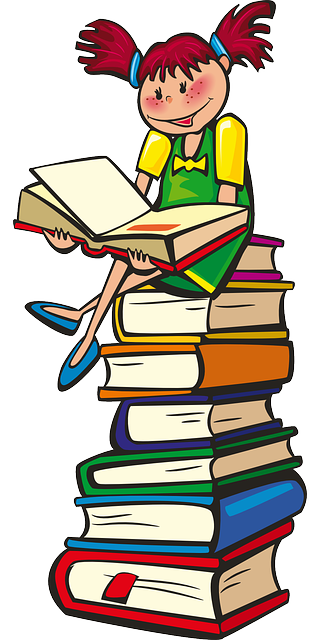 TT Rockstars – Year 2 onwards from October Half Term

Reading – 3 times a week earns a house point
Please continue to record in reading records & return to school on Fridays.

Spellings – Tested on a Monday, home on a Wednesday
Introduced in class before sending home
Interactive games on Emile if you wish to use them
Reminders
Please remember coats every day, we try really hard to get out in all weathers. 
As they did in Early Years, all children in Year 1 and Year 2 have free fruit under the government scheme.Children may of course bring in their own healthy snacks.
All children fall in and out of friendships, and accidents and any changes in routine can easily affect their confidence and self-esteem. If you feel something is worrying your child please talk to us as soon as possible so that we can help.
If you have any questions, worries or issues and you feel it is too busy on the door, please e-mail or ask for a quick phone call later in the day. We are here to help!
Check the school website under your child's class page for any of the learning information you need, search for Brookside Academy.